Europe Code Week 2018
Scuola dell’Infanzia di Roccaromana
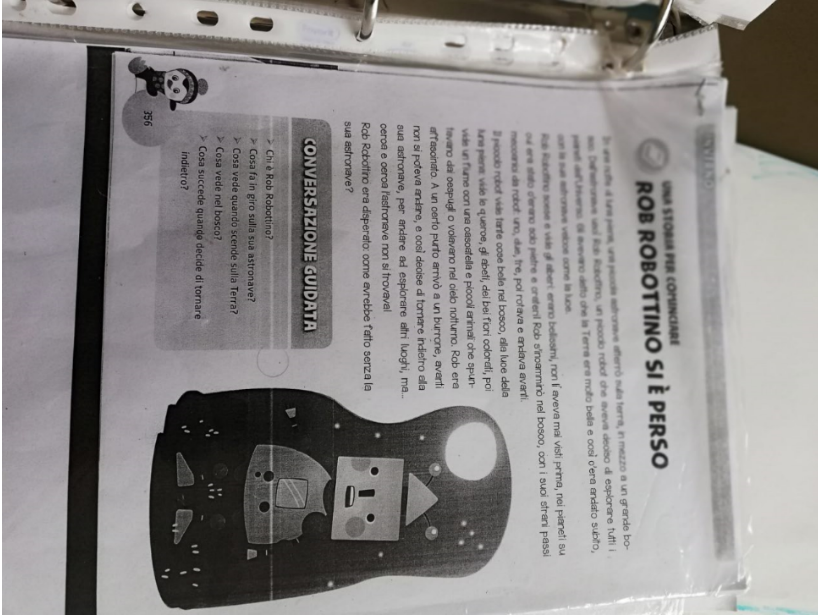 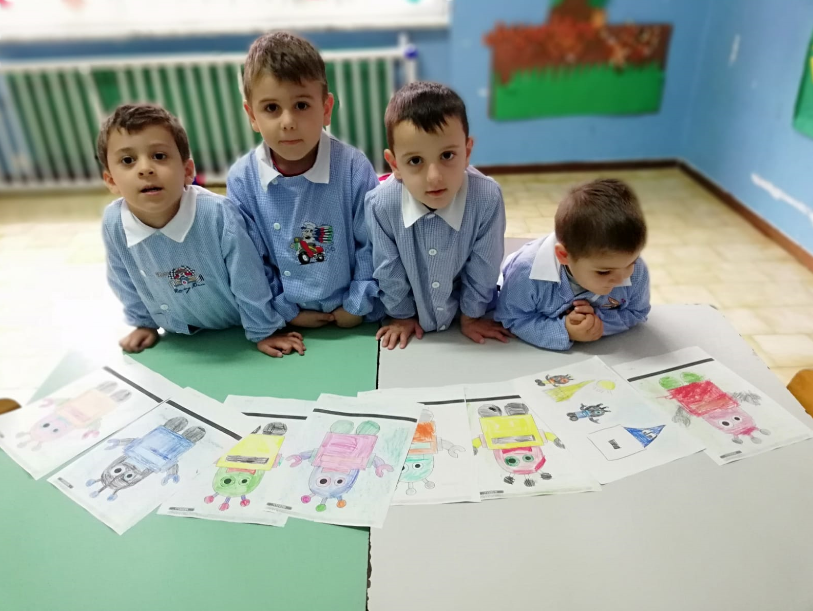 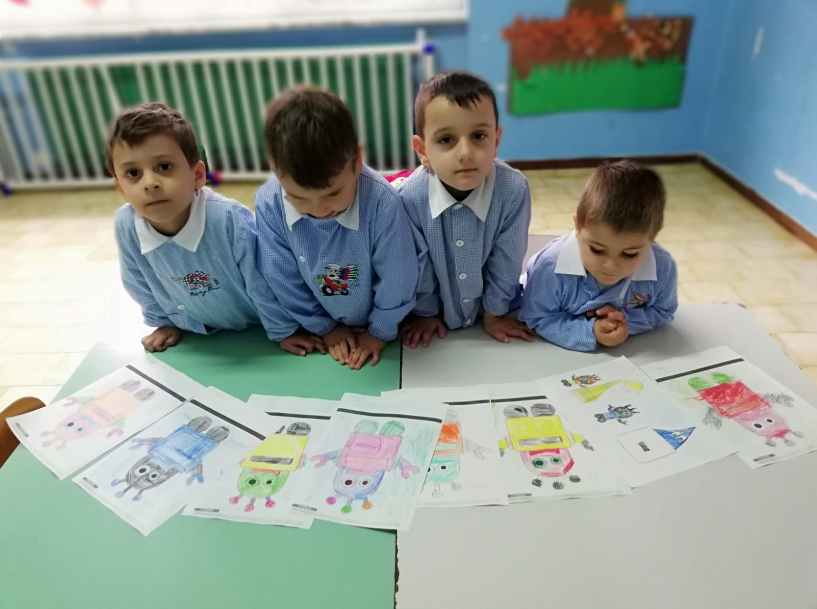 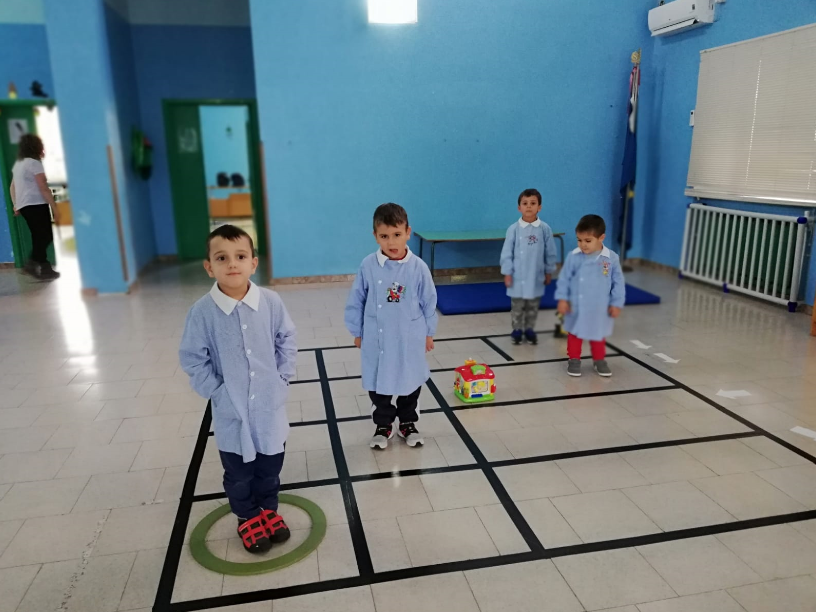 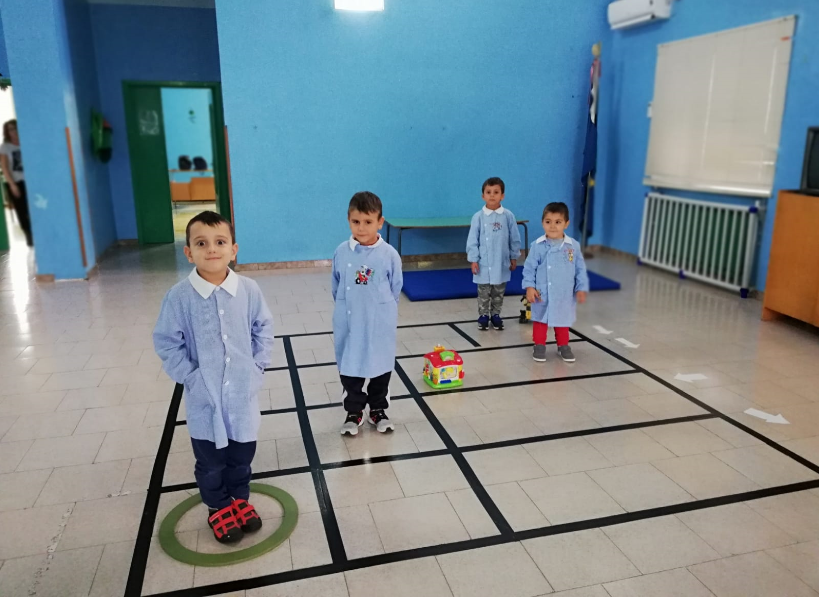 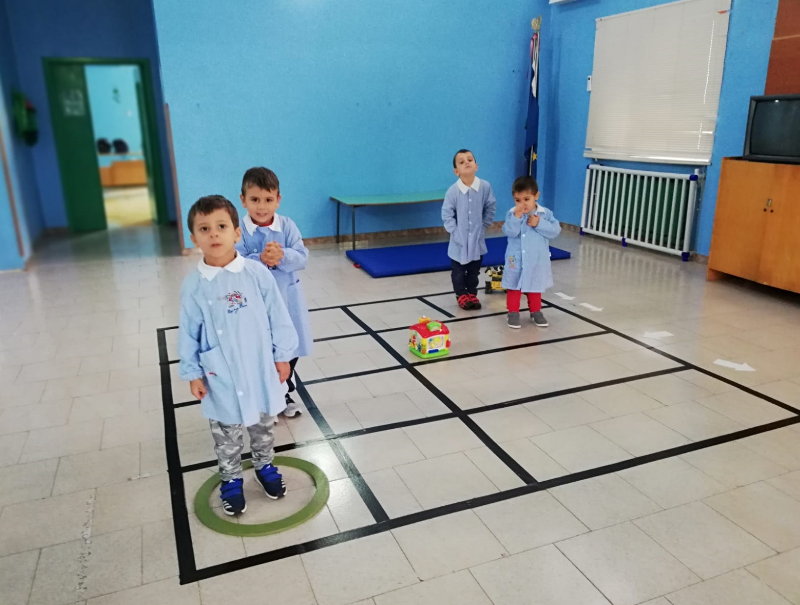